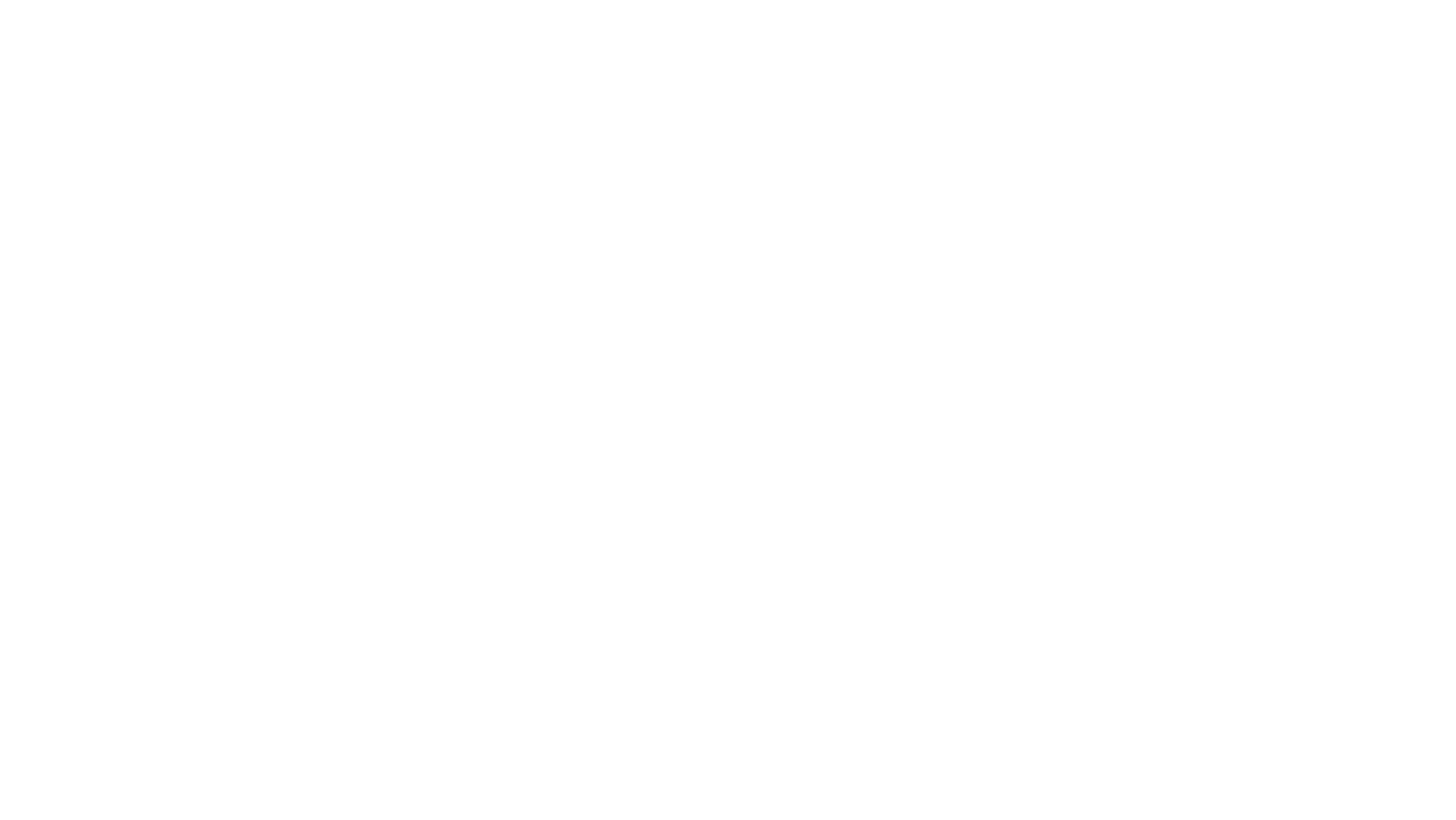 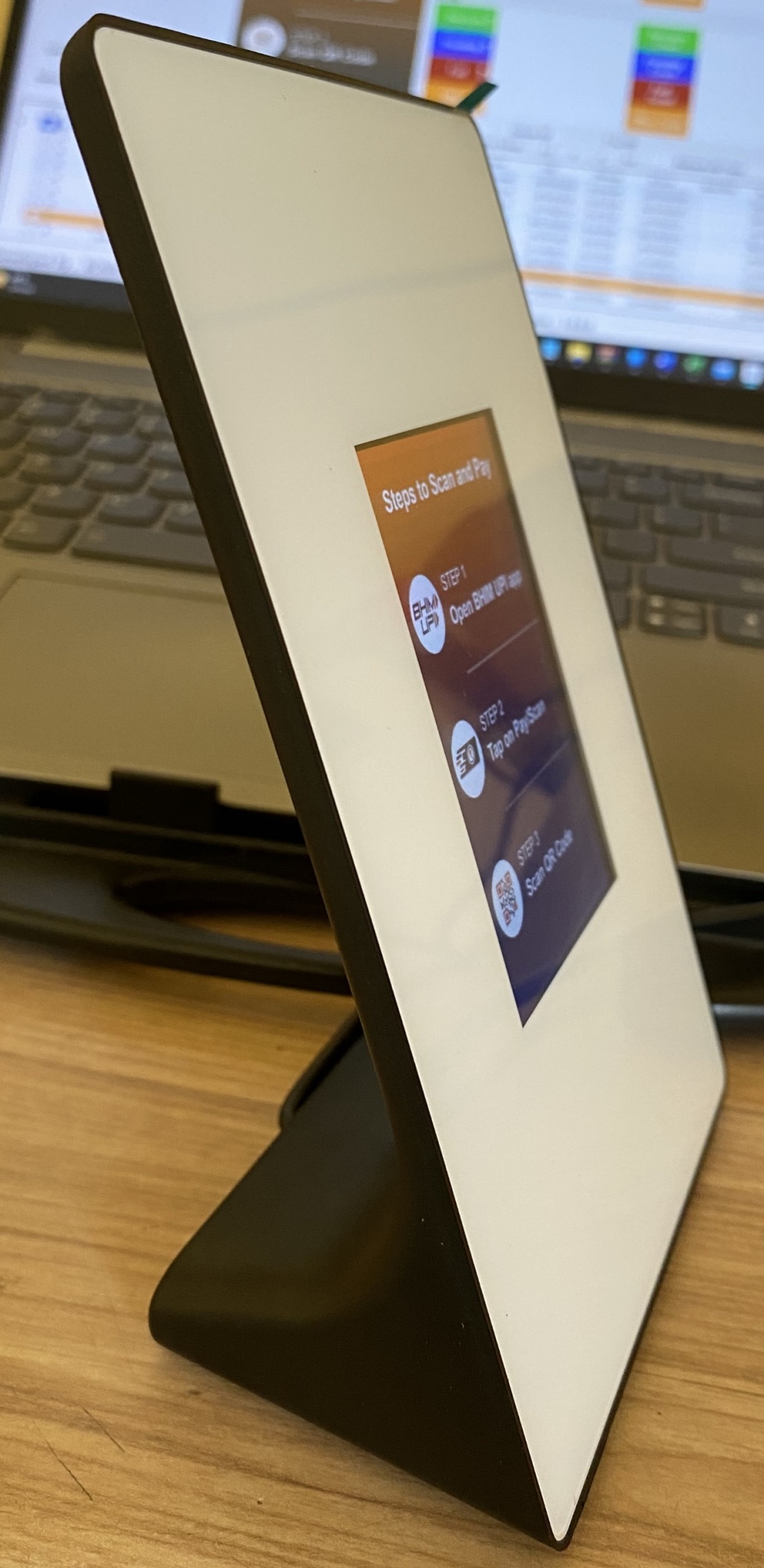 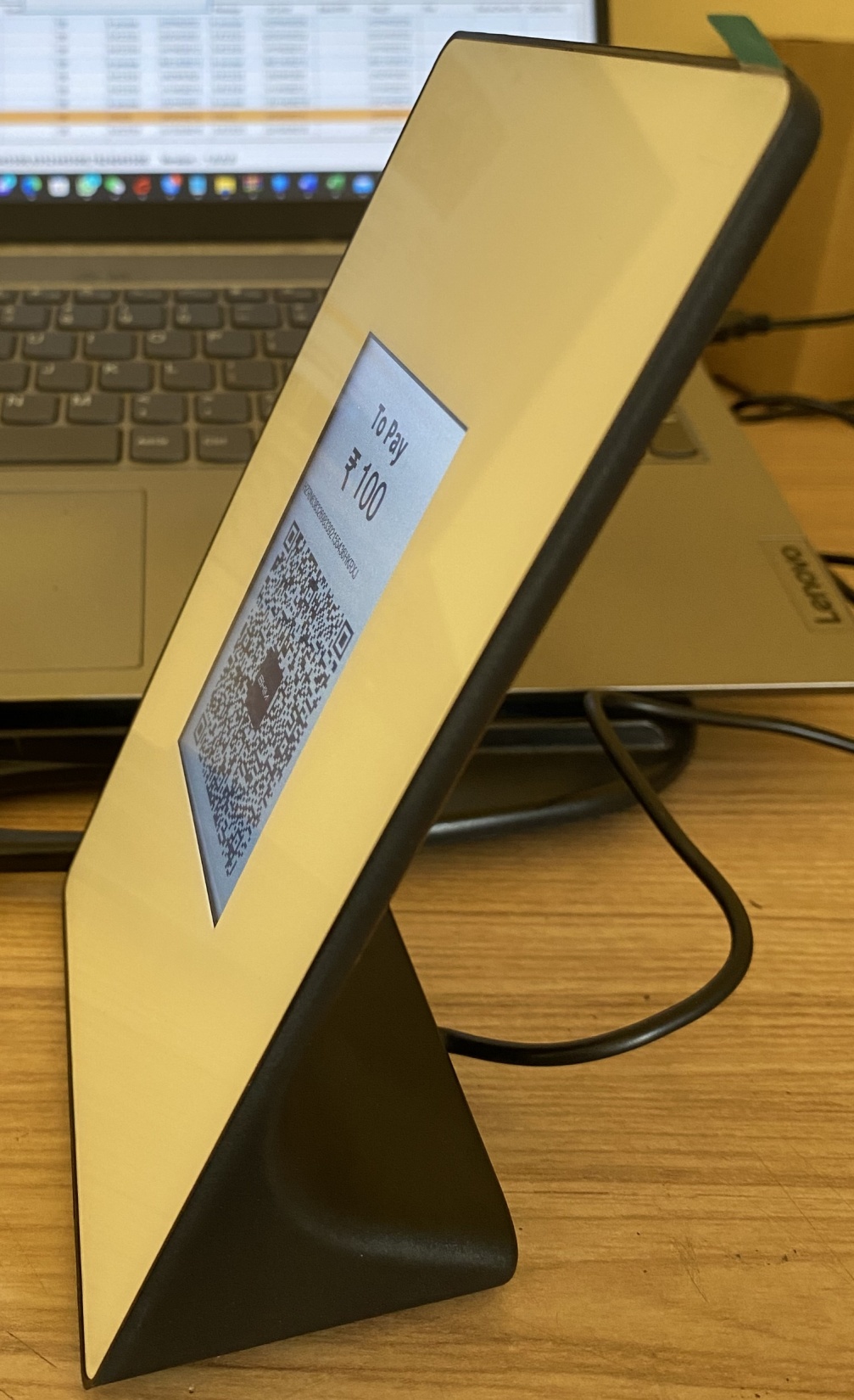 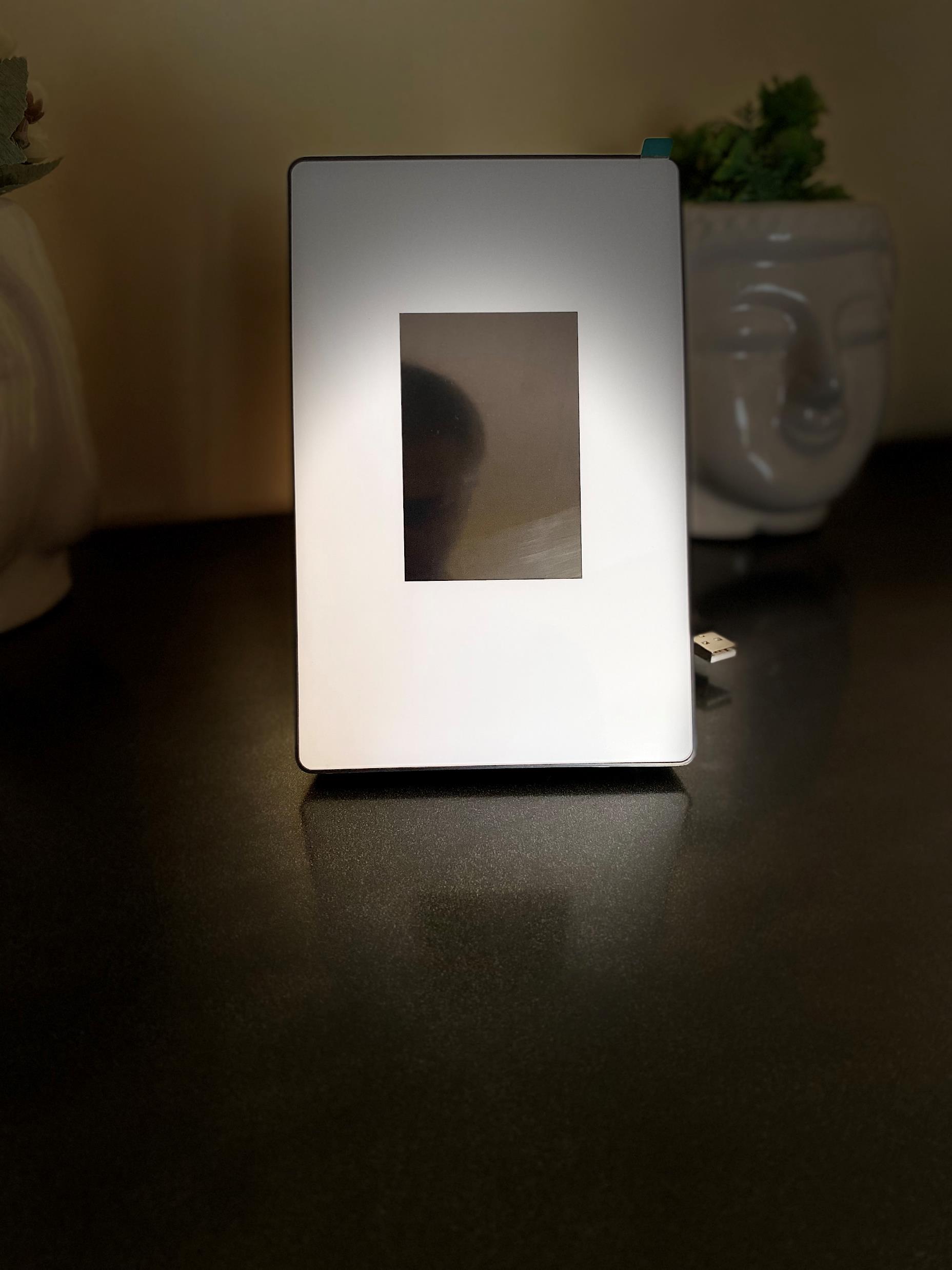 Most Suitable product to Accept payment through UPI Billing system/POS
Processor		32-bitsARM
Display		3.5”TFTLCD, 320*480 pixels
USB Cable 		1.2m，TypeAUSBplug
Communication	USB CDC Serial port
Weight		170g±10g
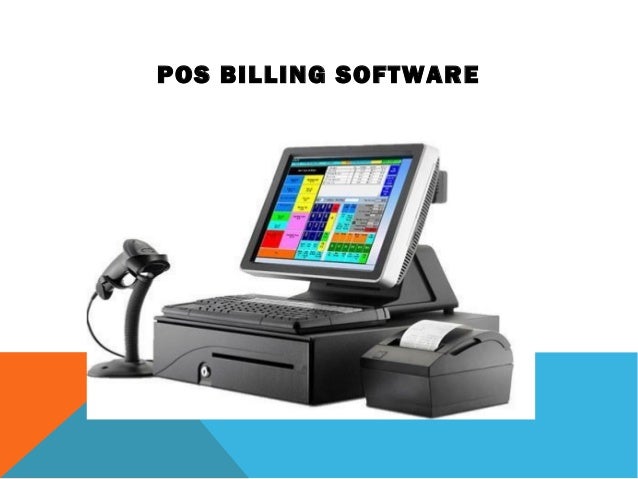 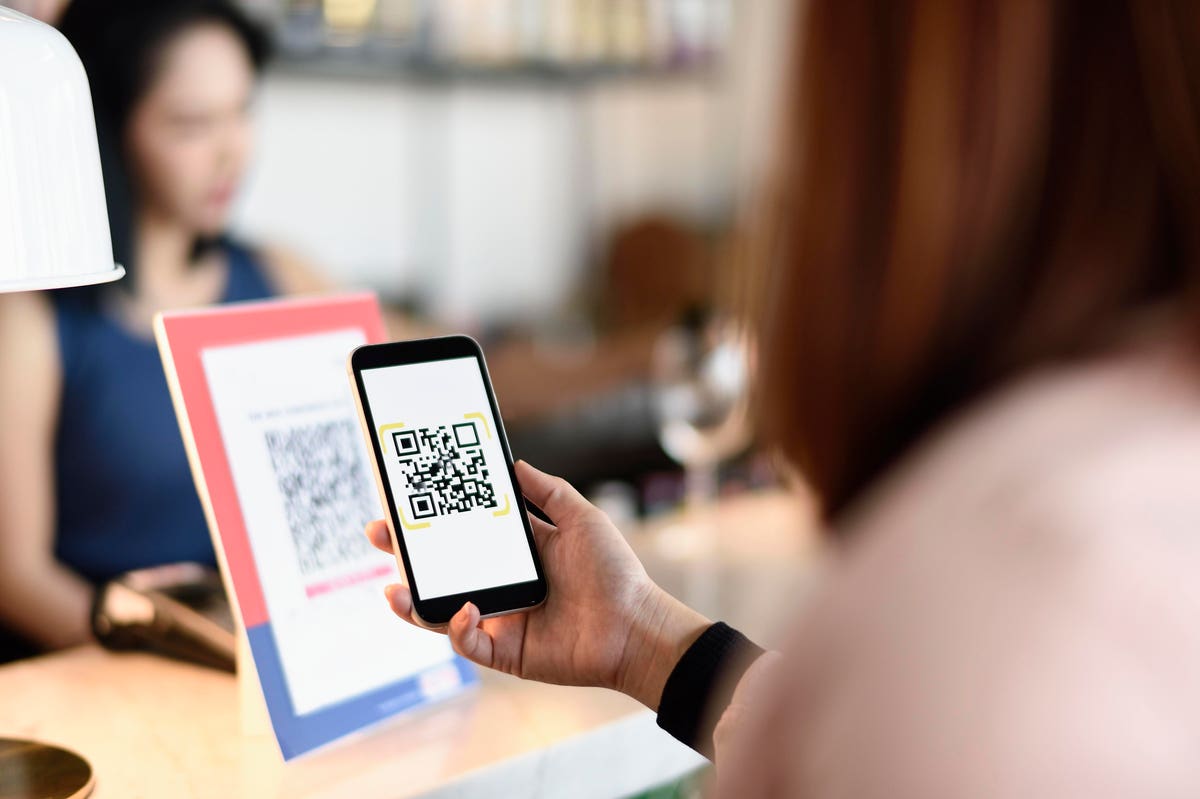 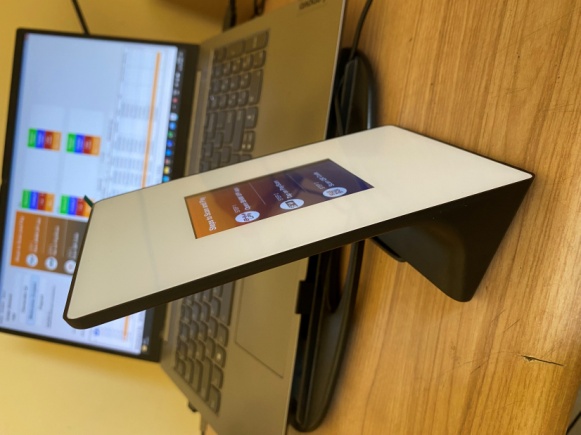 Customer scan and make
Payment
QR image send to DQR
Payment status display
 on screen
POS/Billing software Generate QR code
Benefit
Merchant control the amount
Customer don’t need to enter amount
Each QR code generated by a merchant for an order is unique.
UPI Settlement can match with Billing system order and amount
Accept payment by any UPI app and have status report at same time
Configure any UPI code & easy to change
Dynamic QR display device use cases
Grocery shop
Shopping store




Railway Ticket counter
Govt and private Hospital
LIC Billing counter
Post office Billing counter
Bus Ticker counter
Exhibition Ticker counter
Petrol Pump
Restaurant/ Hotel